«Современные образовательные ресурсы как средство достижения позитивных результатов»
Протопопова О.В., Богатырёва В.В.,
Самодьянова Т.В.
МБОУ СШ № 37 г.Волжского
Познание             начинается                           с удивления.                               Аристотель
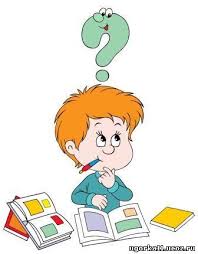 Портрет выпускника начальной школы:
любящий свой народ, свой край и свою Родину;
уважающий и принимающий ценности семьи и общества;
любознательный, активно и заинтересованно познающий мир;
владеющий основами умения учиться, способный к организации собственной деятельности;
готовый самостоятельно действовать и отвечать за свои поступки перед семьей и обществом;
доброжелательный, умеющий слушать и слышать собеседника, обосновывать свою позицию, высказывать свое мнение;
выполняющий правила здорового и безопасного для себя и окружающих образа жизни.
Требования к результатам обучающихся:
готовность и способность обучающихся к саморазвитию,

сформированность мотивации к обучению и познанию.
В соответствии с ФГОС второго поколения именно личностный подход к образованию учитывает возможности и  способности ученика.
У обучающегося формируется четкая направленность на самореализацию.
«Труд школьника должен стать источником                               умственного удовлетворения                                        и душевной радостью»
От этой болезни есть два лекарства
Первое основывается на принципе «Критикуешь – предлагай альтернативу». 

Второе – на принципе «Хочешь победить хаос – возглавь его».
Электронные ресурсы
Учением можно и нужно              заниматься                                                       с увлечением,                                            с интересом,                                        а не просто …                                  по обязанности.
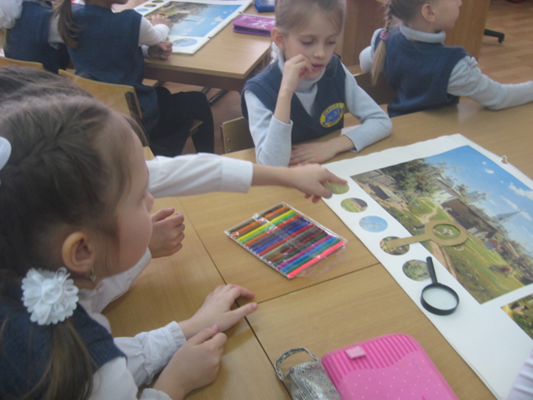 UCHi.RU
это онлайн-платформа, где ученики из всех регионов России изучают школьные предметы в интерактивной форме.
«Веб-Грамотей»
Онлайн-тренажёры

       Русский язык                           Математика

 «Центр Развития Молодёжи»
ЯКласс — образование XXI века
Откройте для себя одну из лучших технологий образования Сколково! ЯКласс — это уникальная рейтинговая система, задачи с элементами игры, электронный репетитор и многое другое.
Минусы
Оплата
Недоступность компьютера
Дополнительное время
Плюсы
Обучение дома (самообразование)
Мгновенный результат и анализ ошибки
Качество выполнения
Дополнительная оценка
Наполняемость портфолио
Повысилась компьютерная грамотность
Результаты
«Слабые ученики тянутся за сильными»
Уверенность в себе, стали активнее работать на уроках
Самооценка
Активное участие в олимпиадах и конкурсах
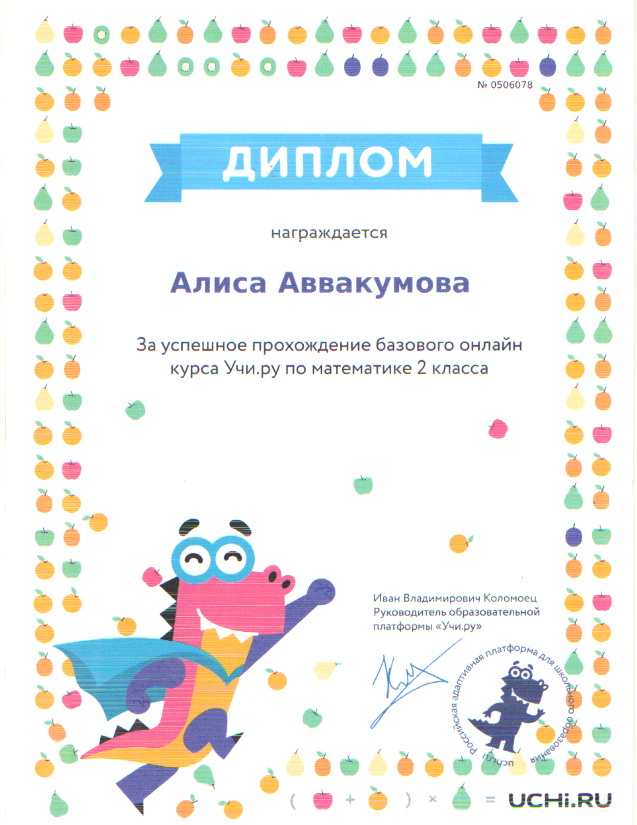 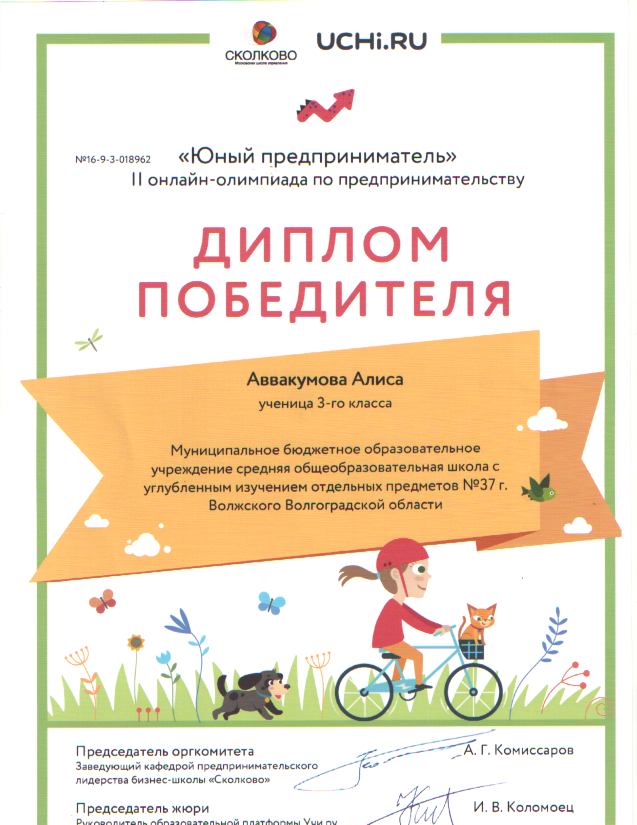 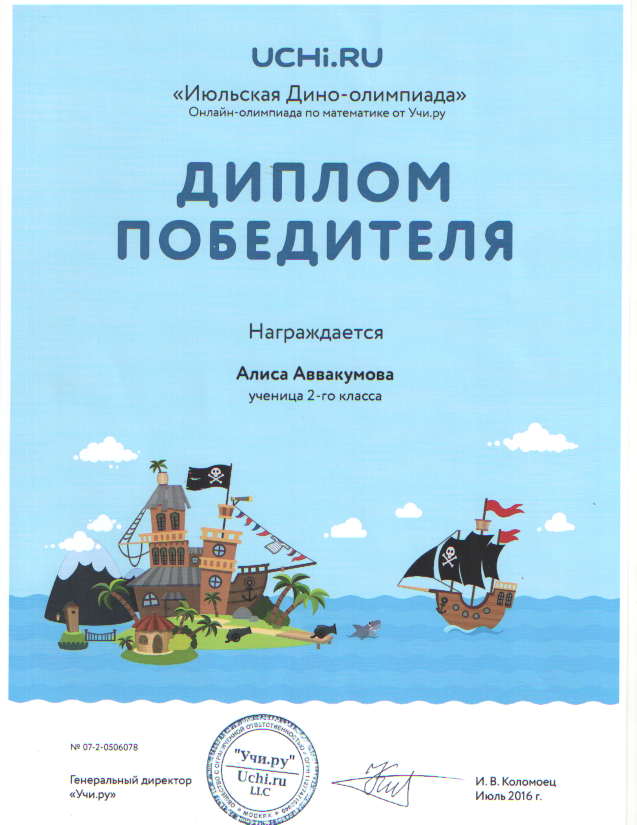 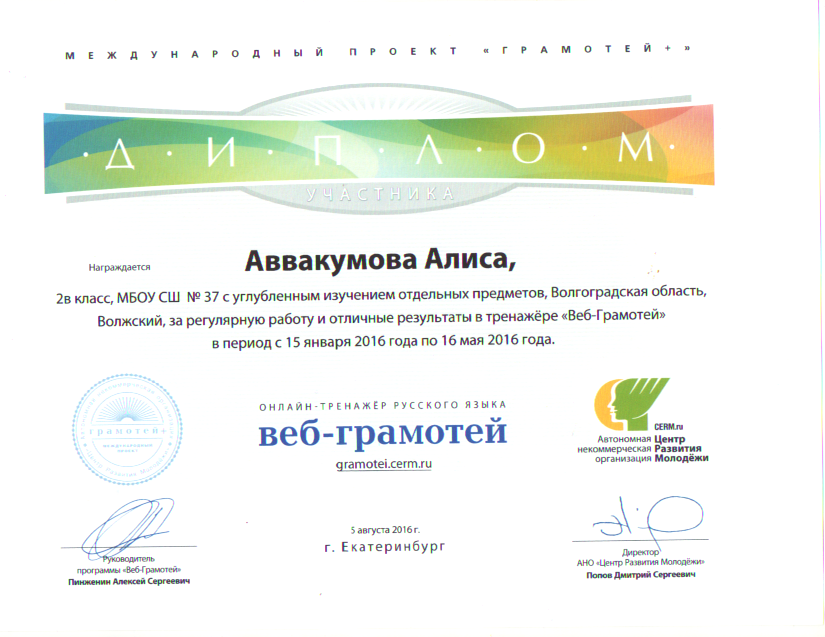 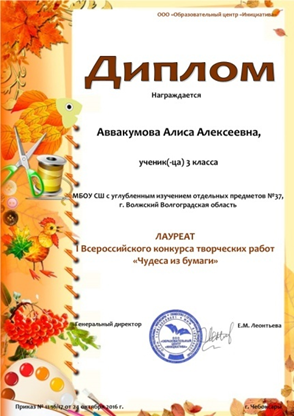 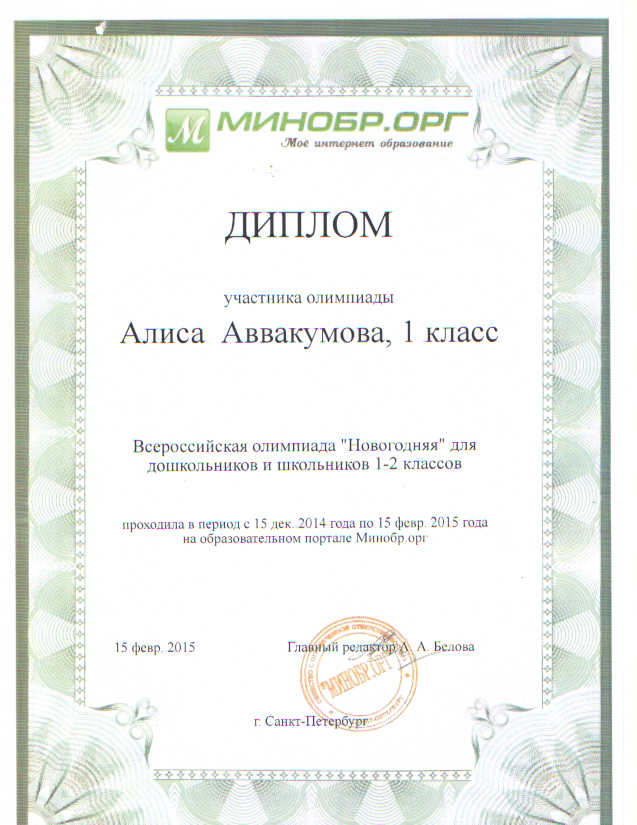 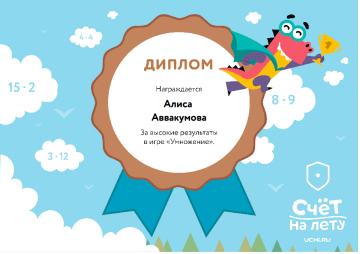 Электронные ресурсы
https://uchi.ru/
http://gramotei.cerm.ru/
http://www.yaklass.ru/
Спасибо за внимание!